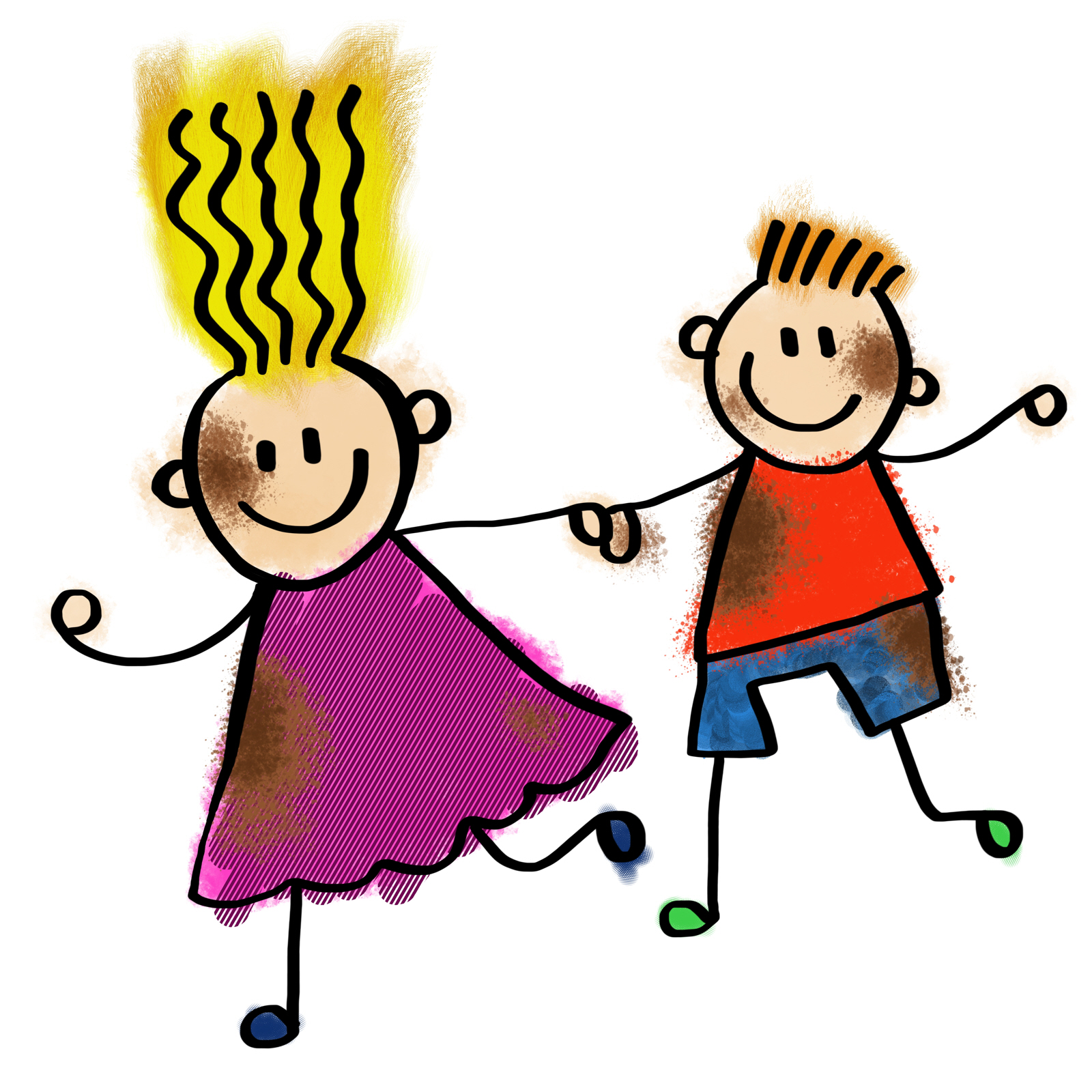 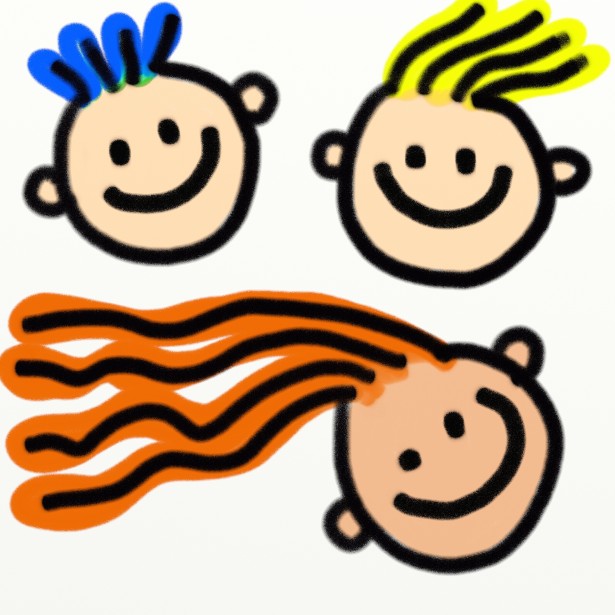 Primary 1
All different
But all amazing!
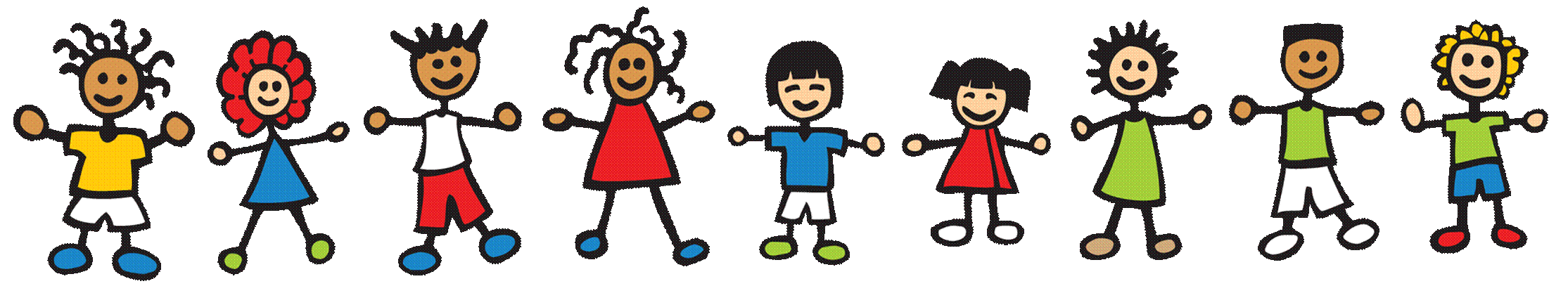 We all look different
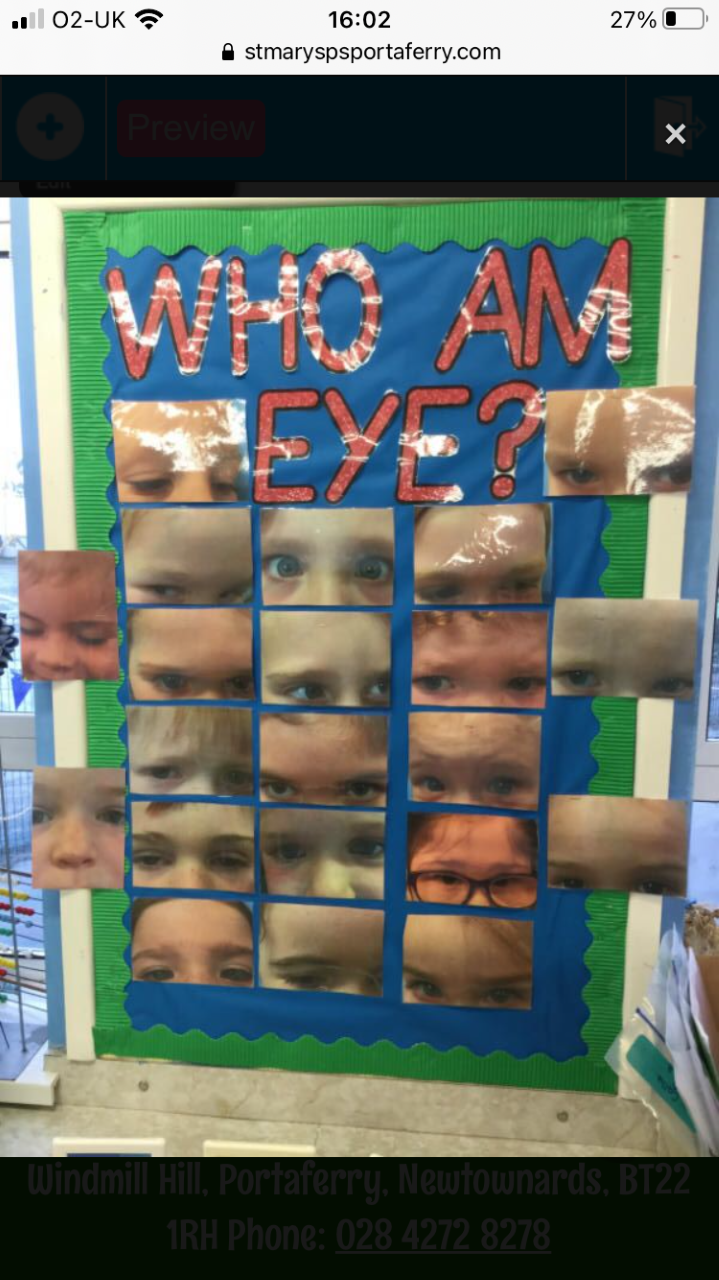 Everyone's eyes are unique
We are all good at different things
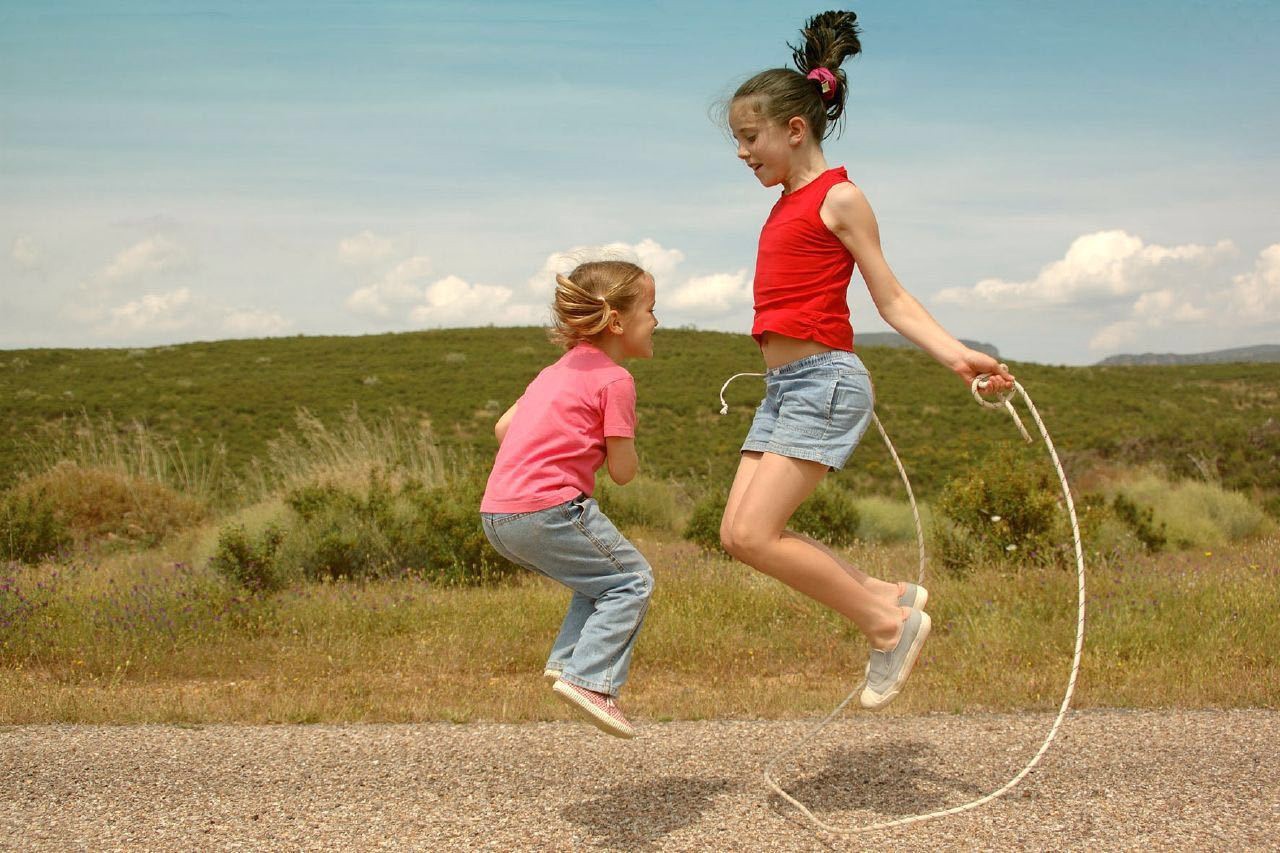 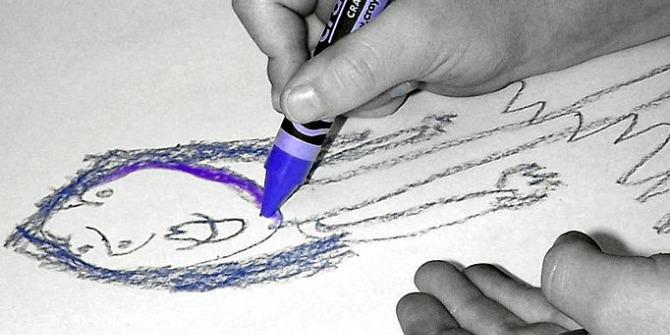 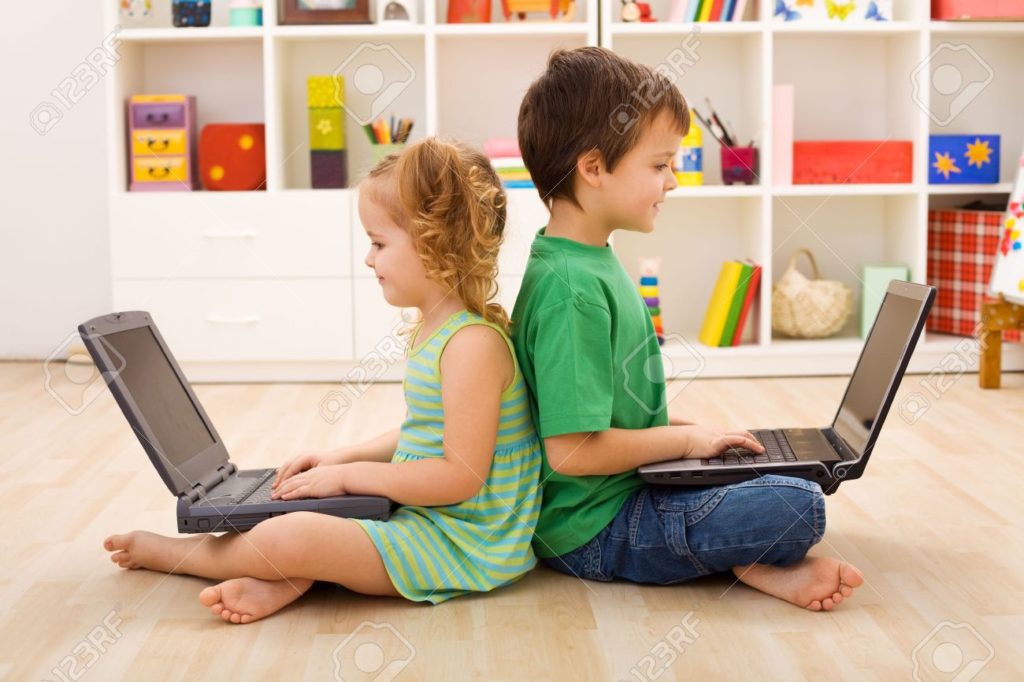 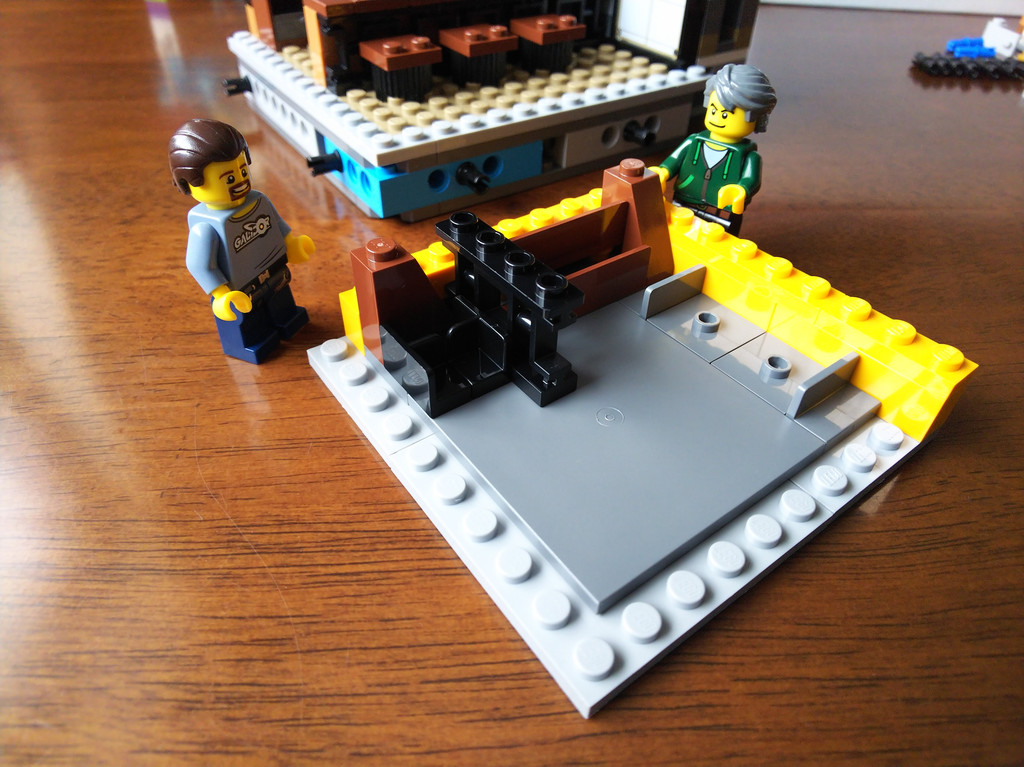 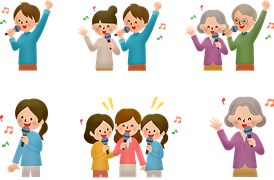 At different times we have different feelings
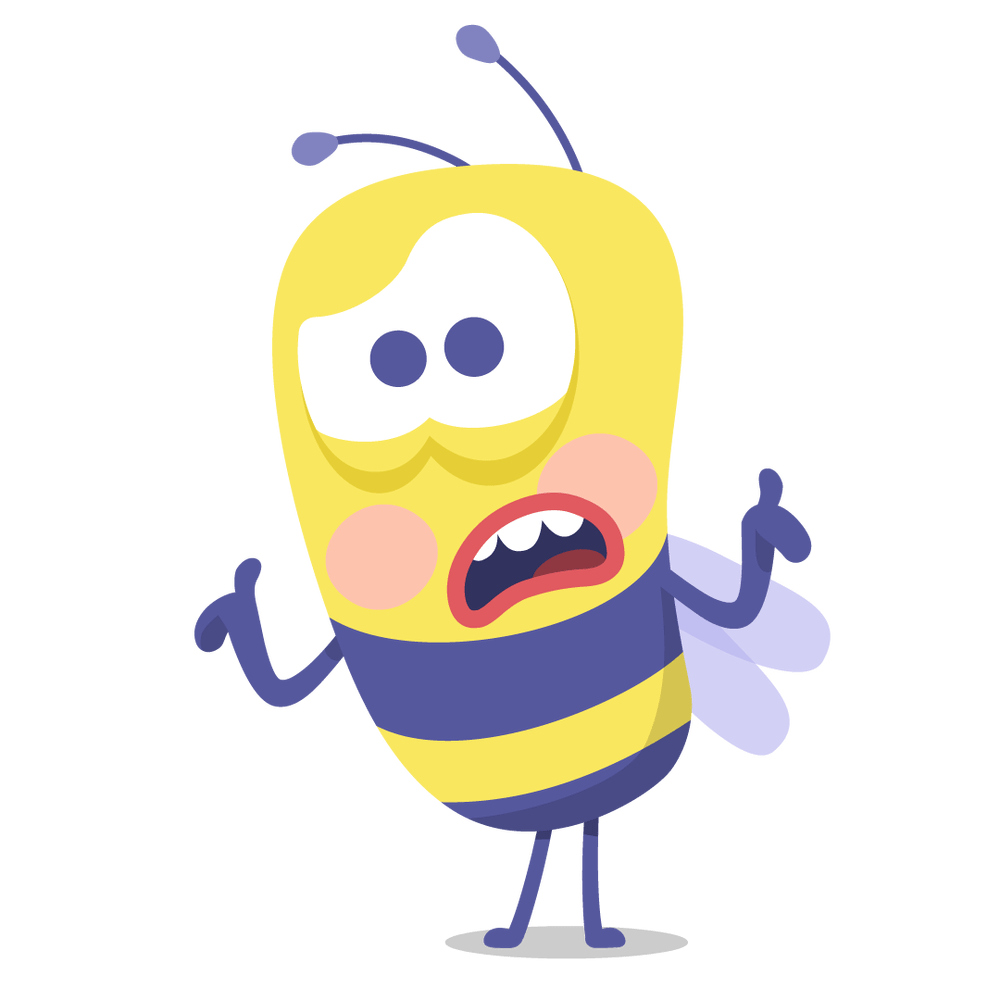 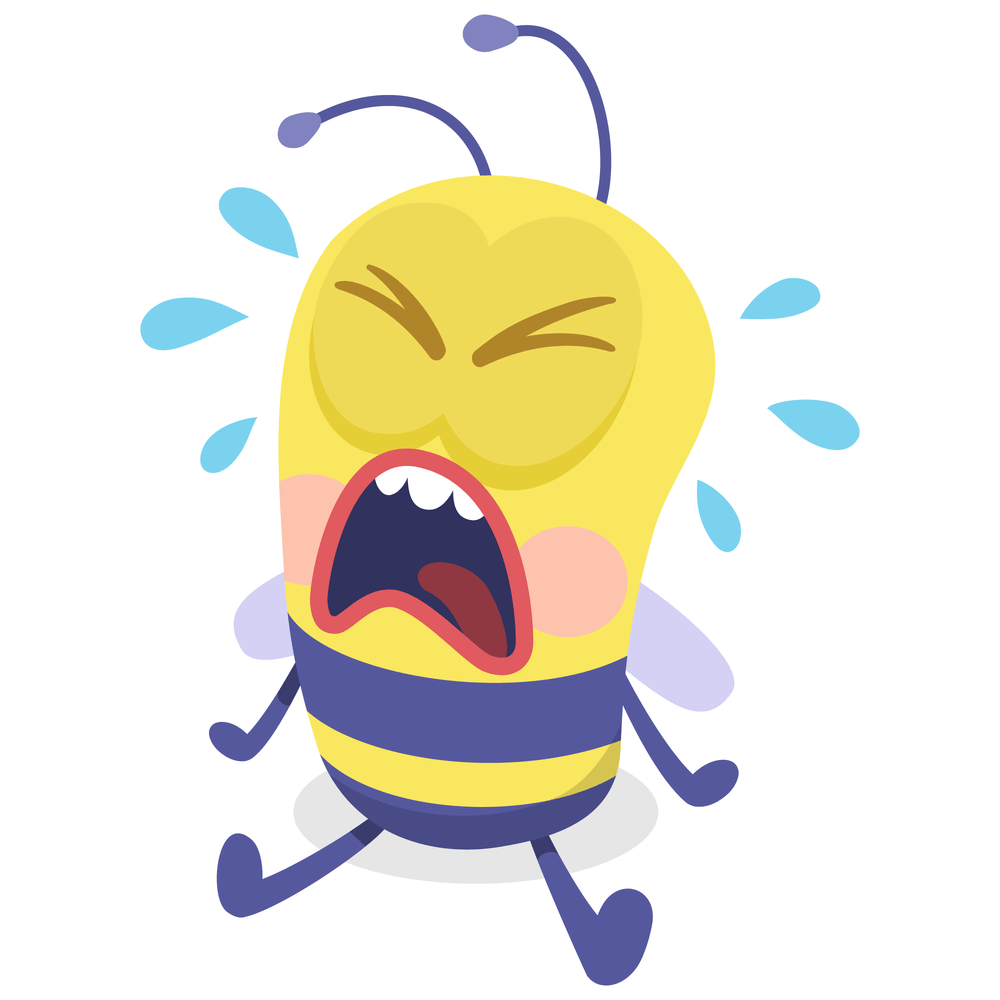 Confused
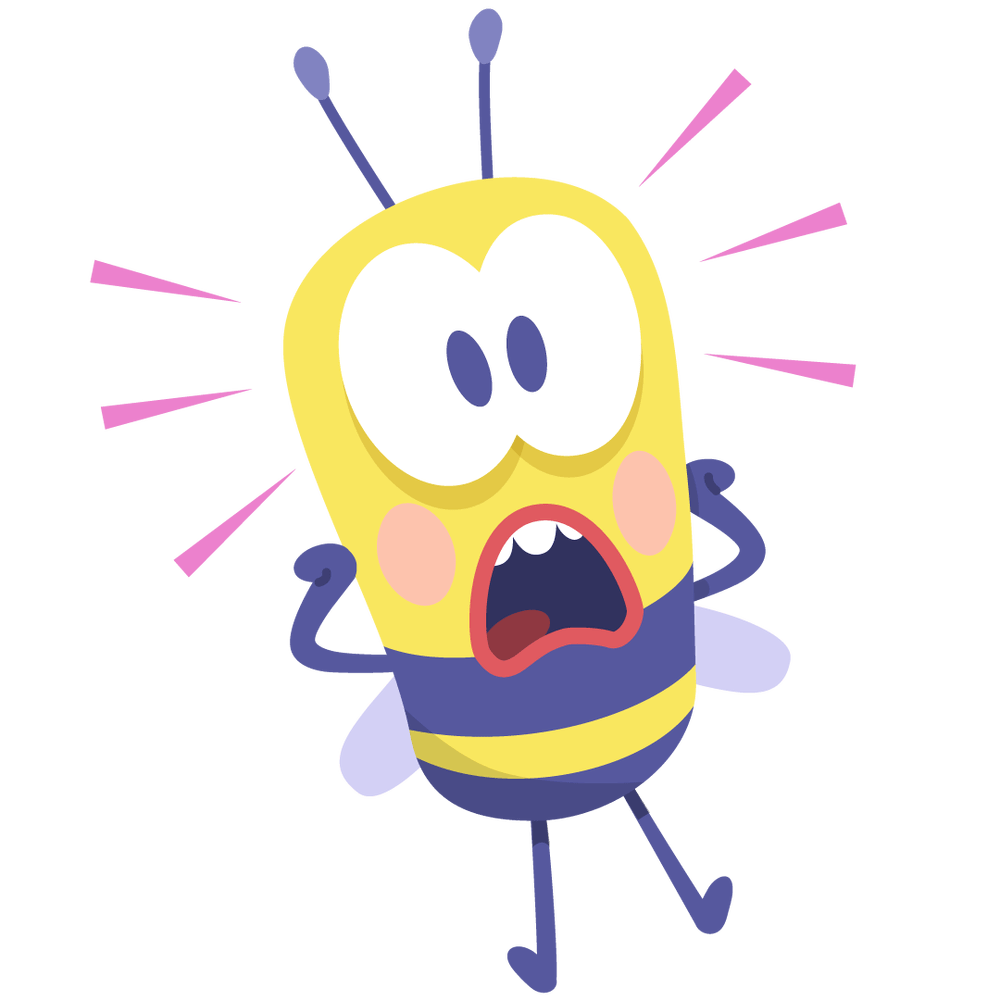 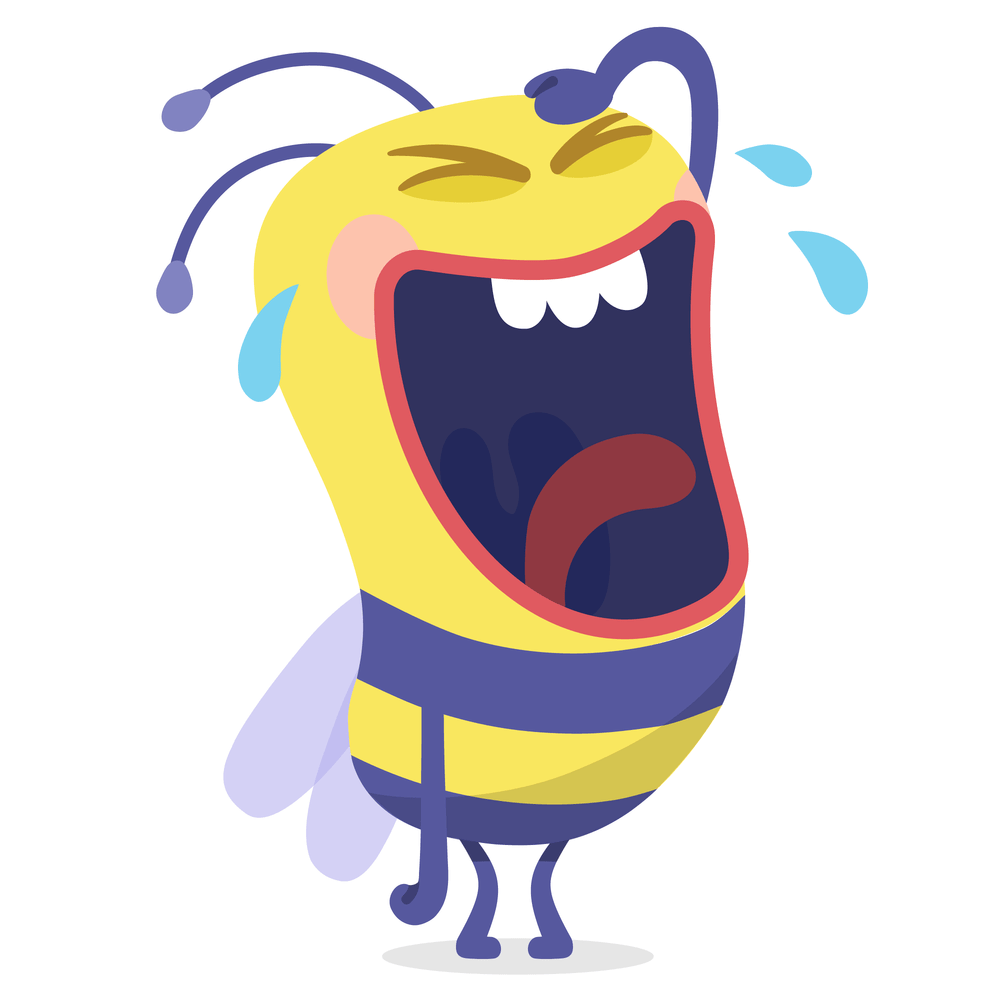 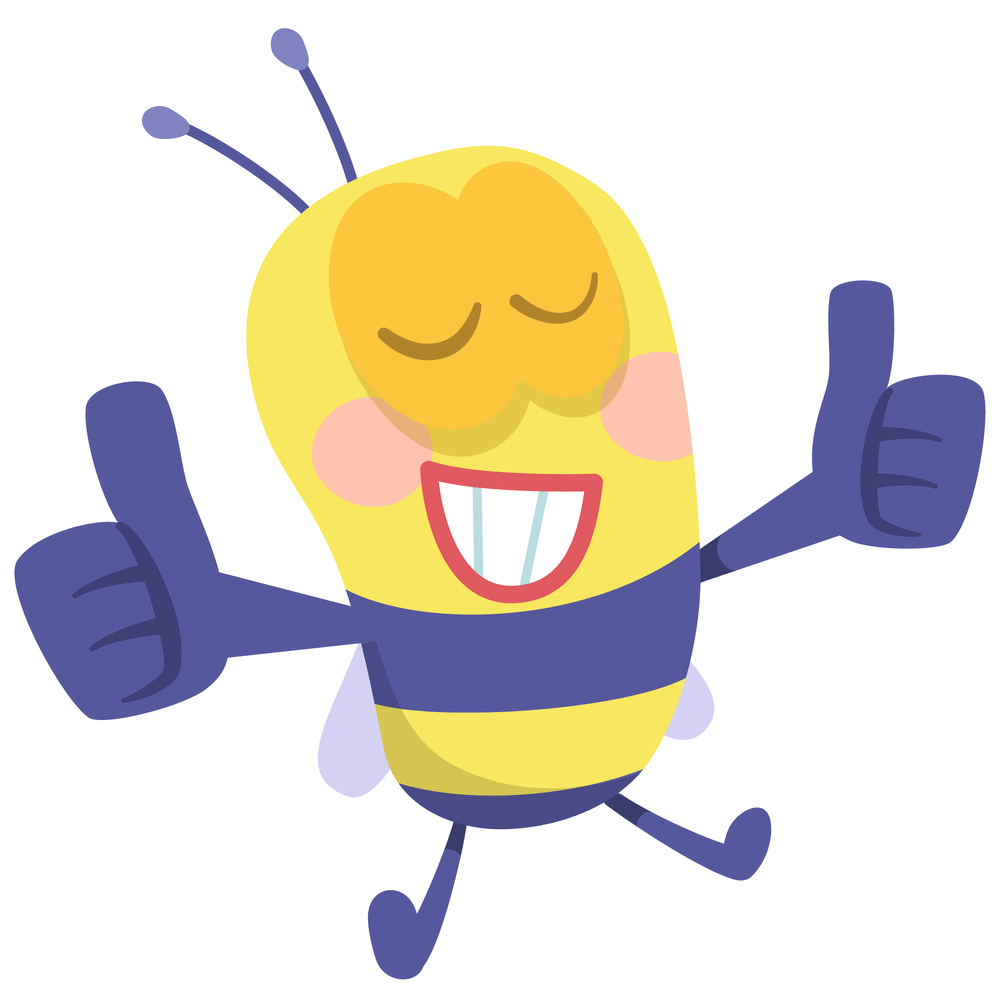 Cross
Sick
Surprised
Proud
Silly
Let's celebrate our differences!!We are unique!
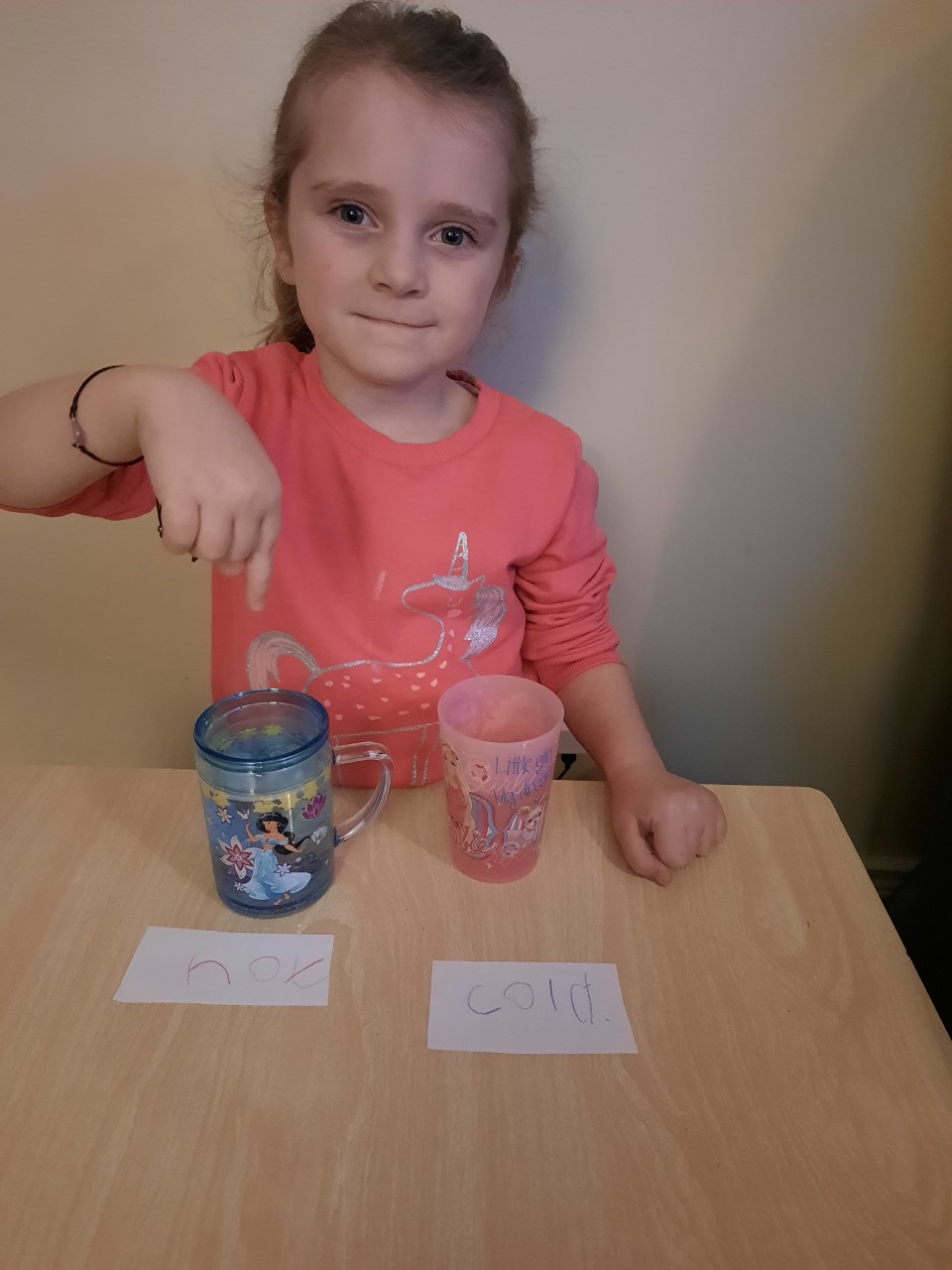 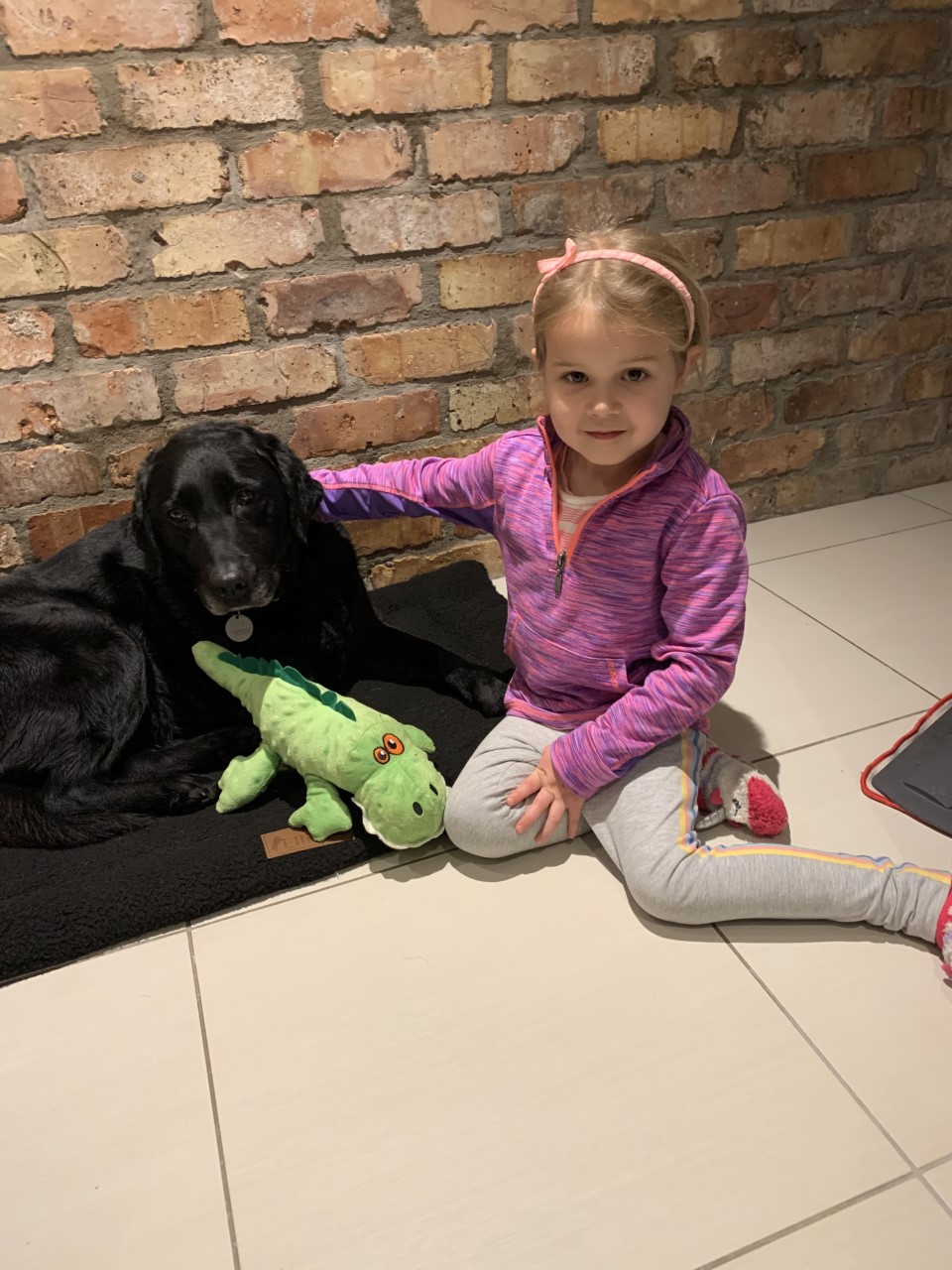 We are special!
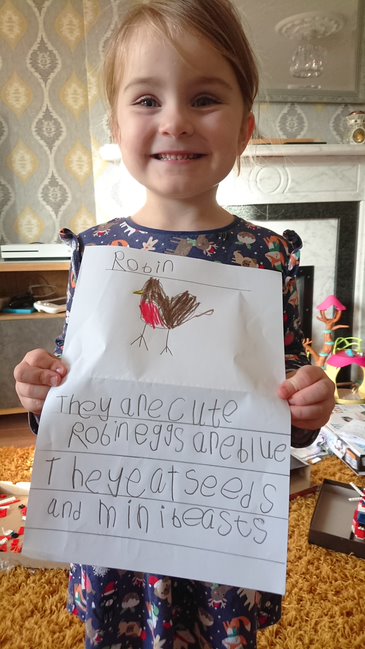 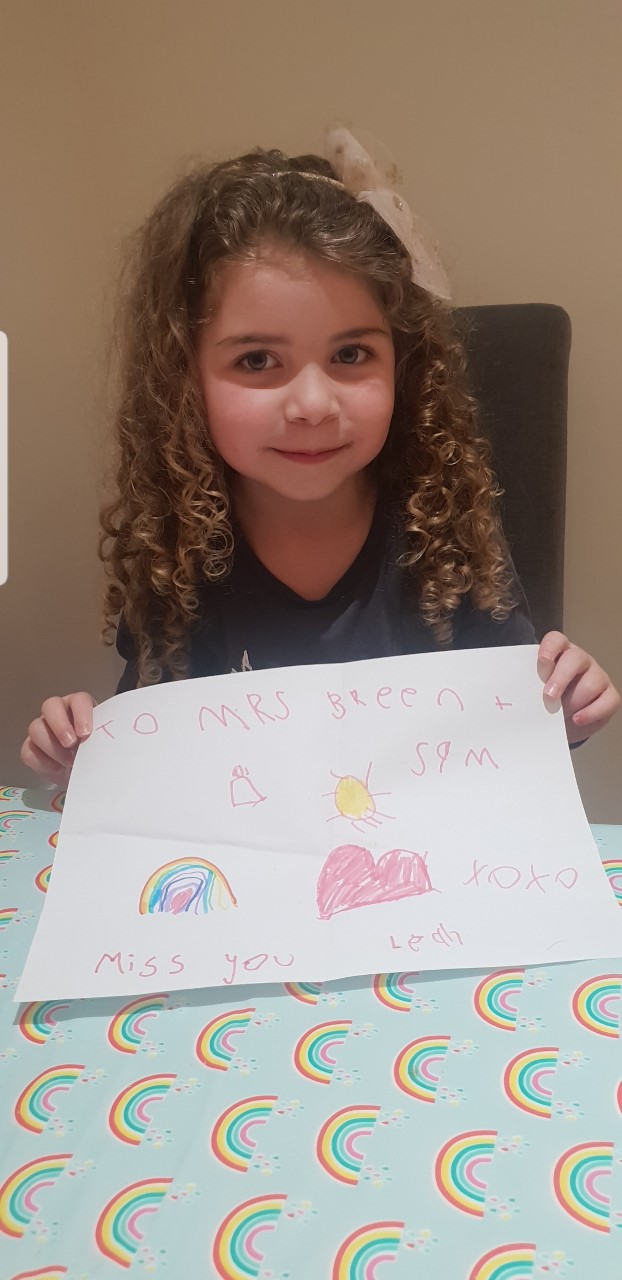 We are awesome!
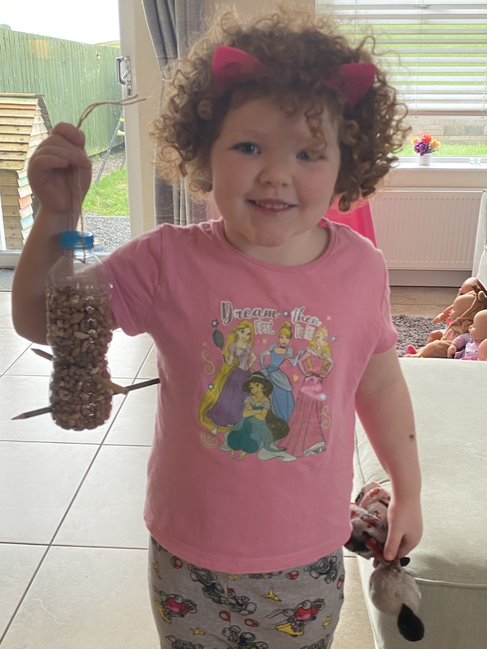 We are smart!
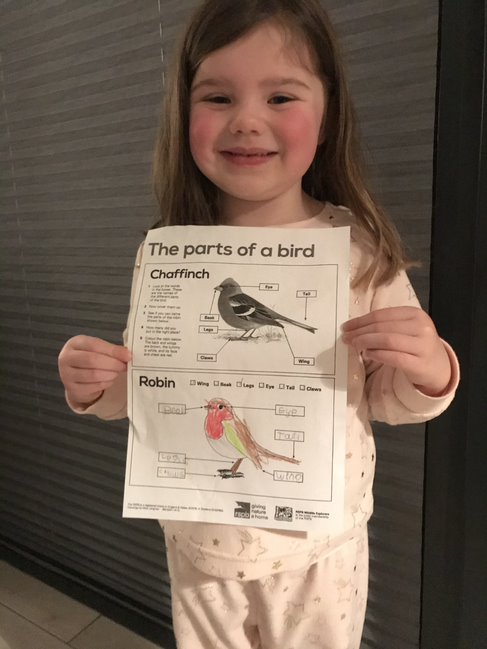 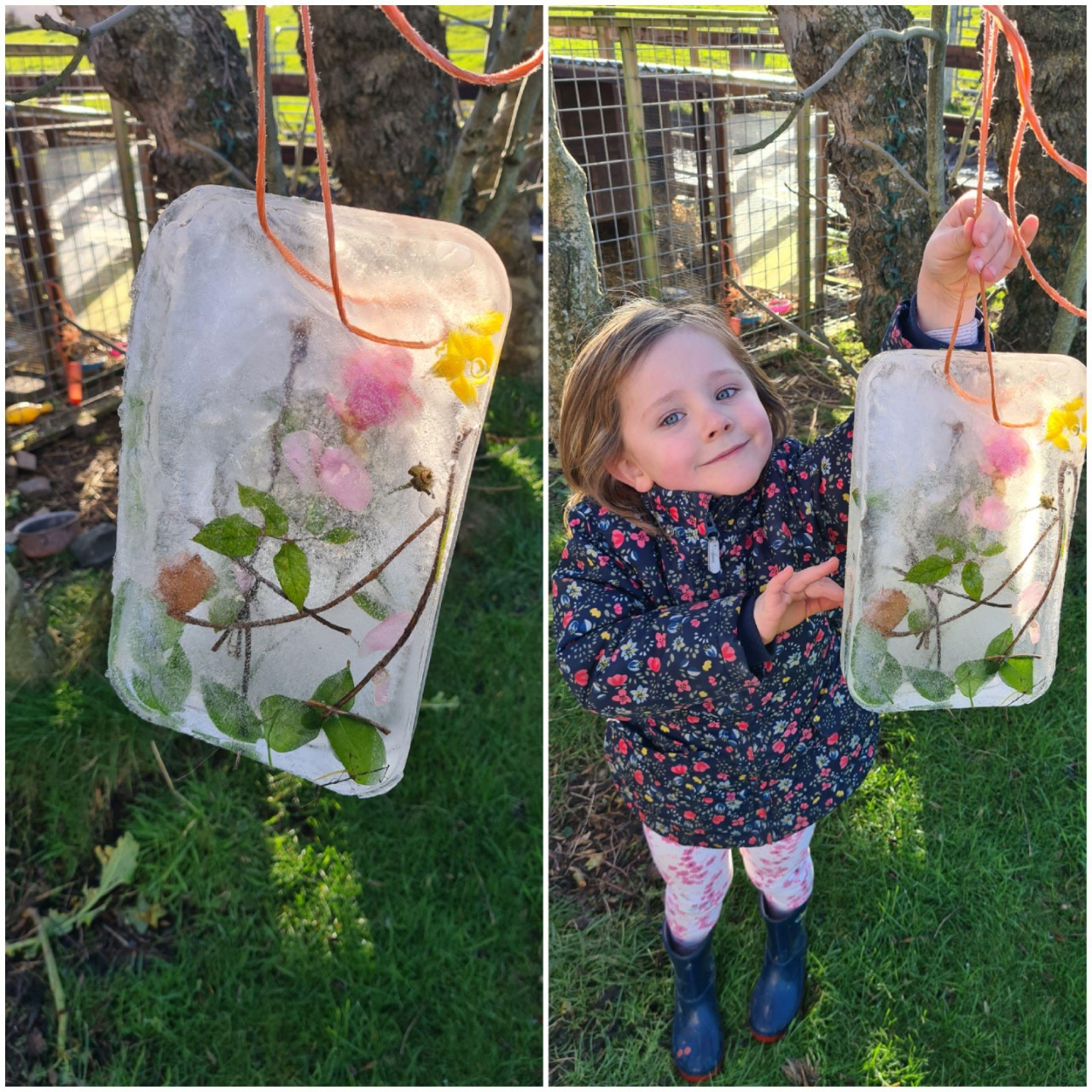 We are thoughtful!
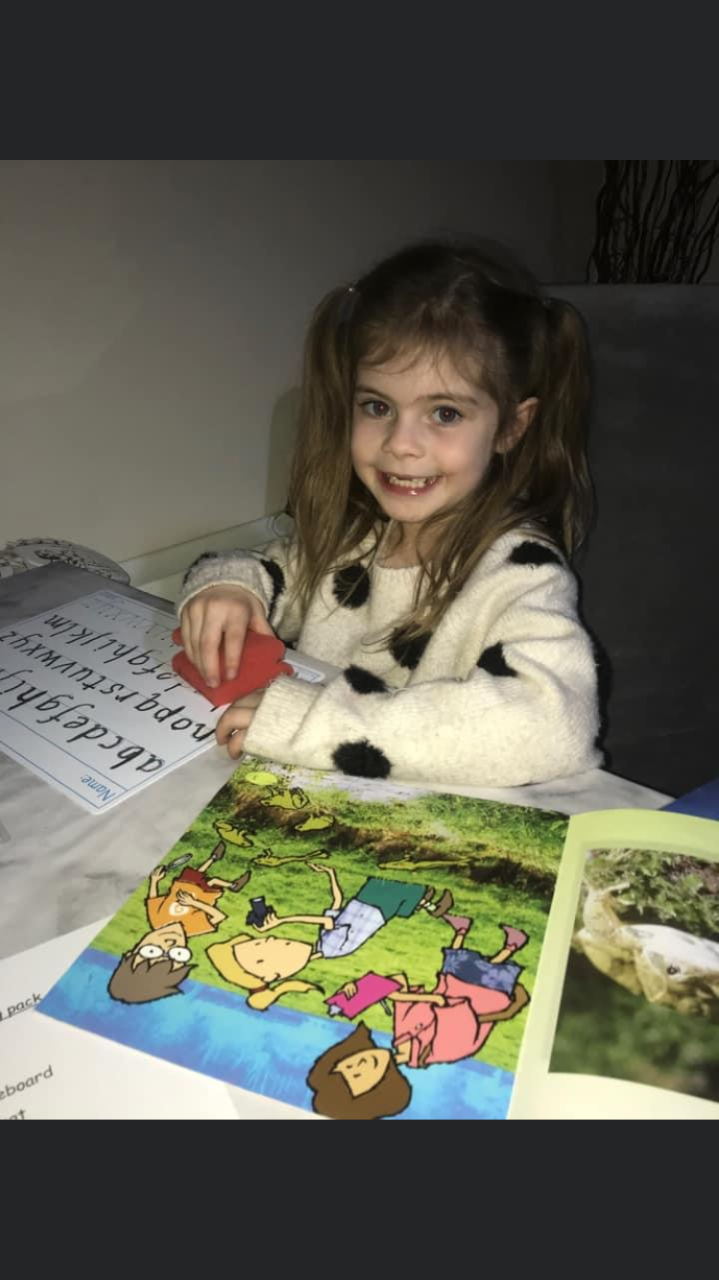 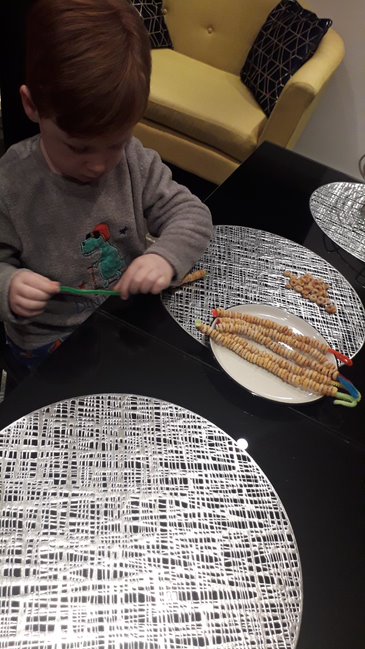 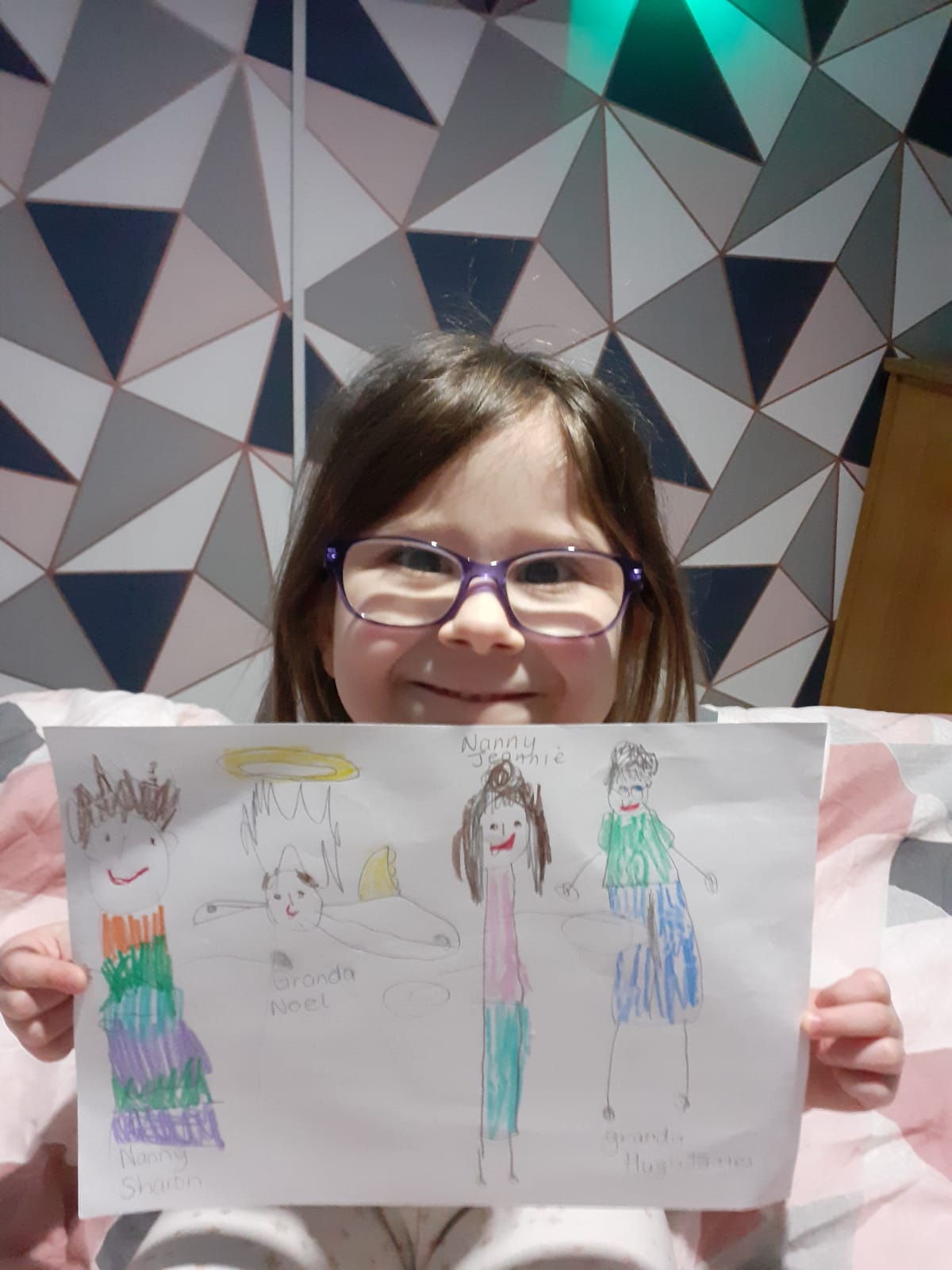 We are loved!
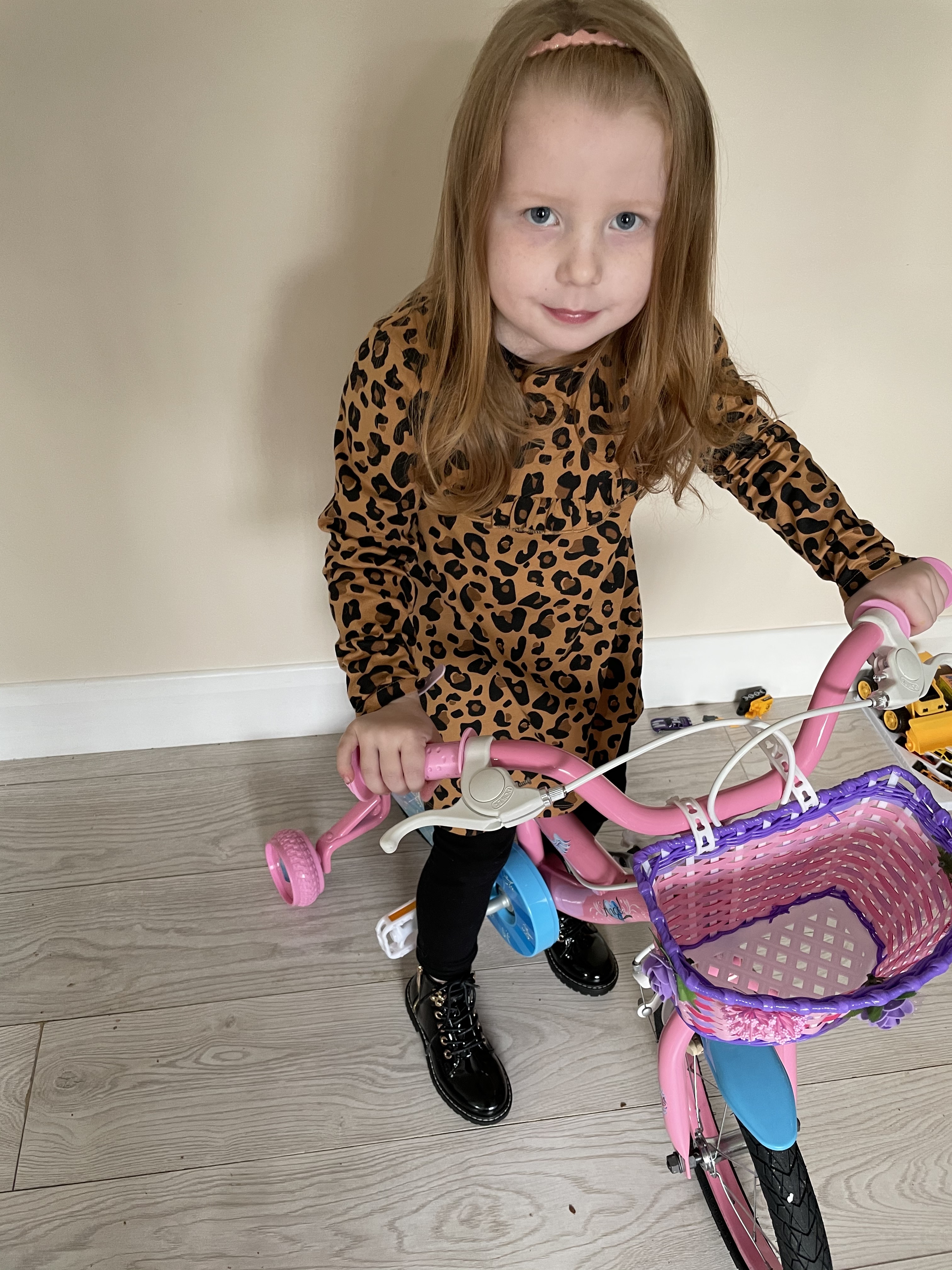 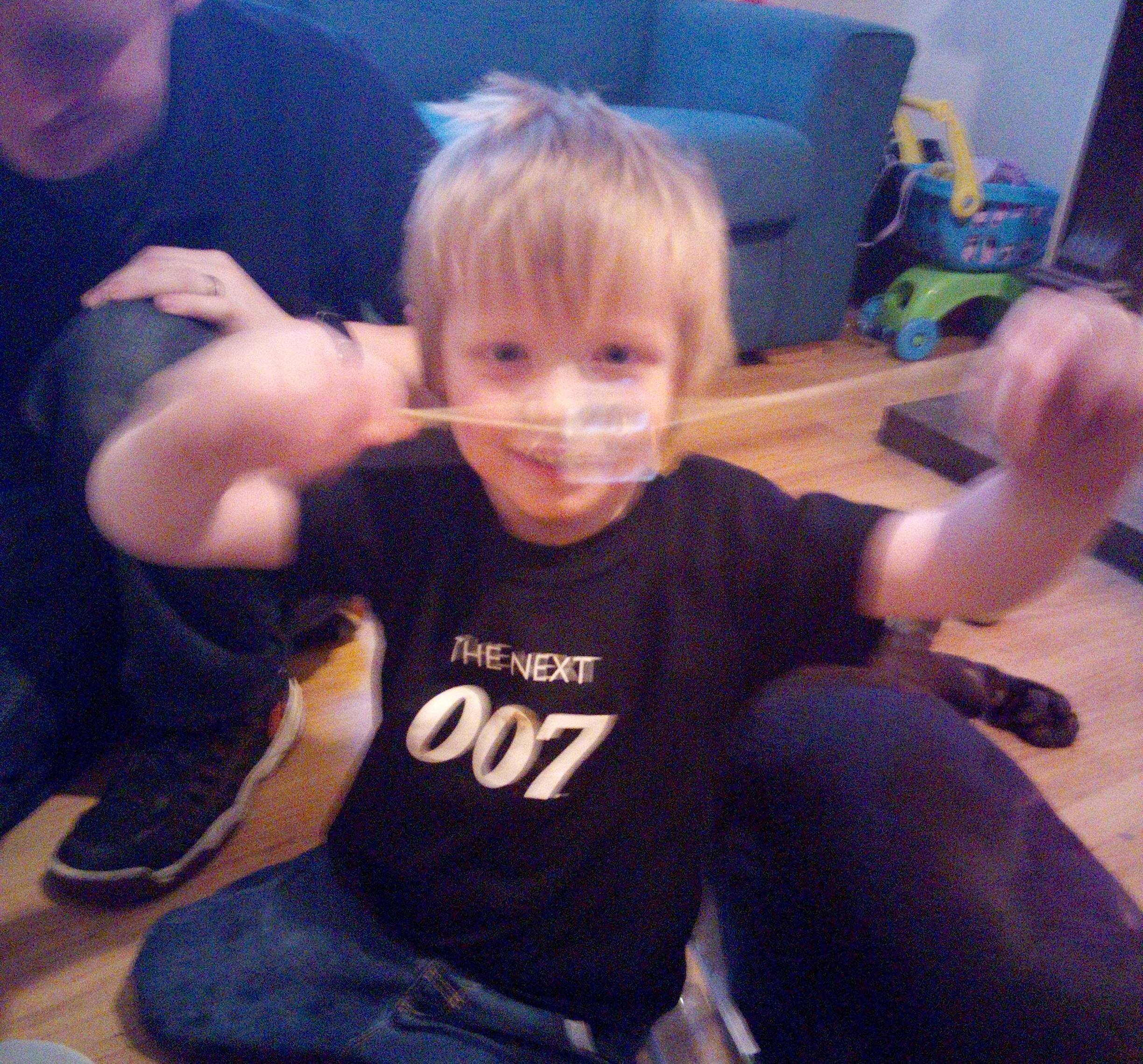 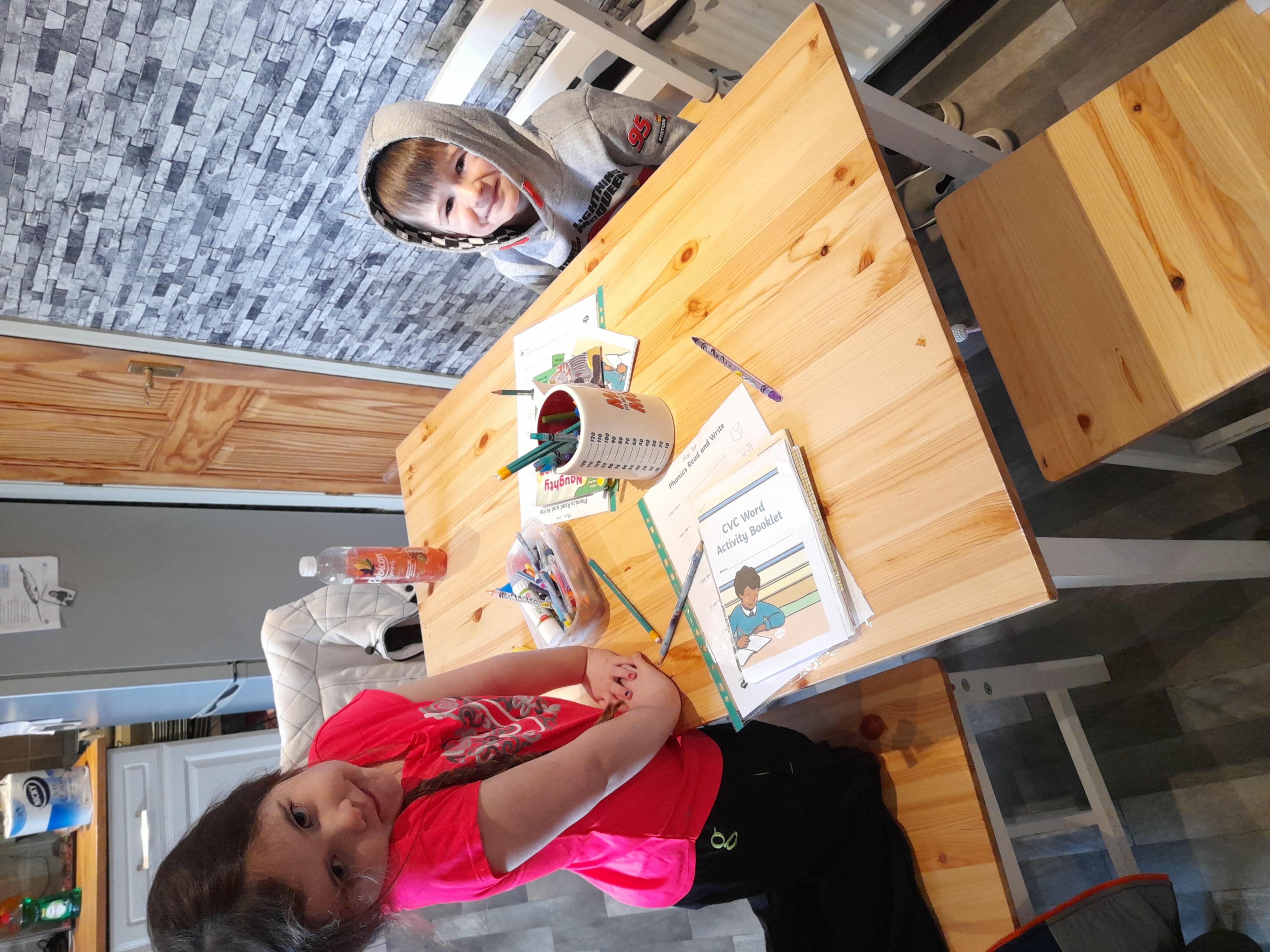 We are kind!
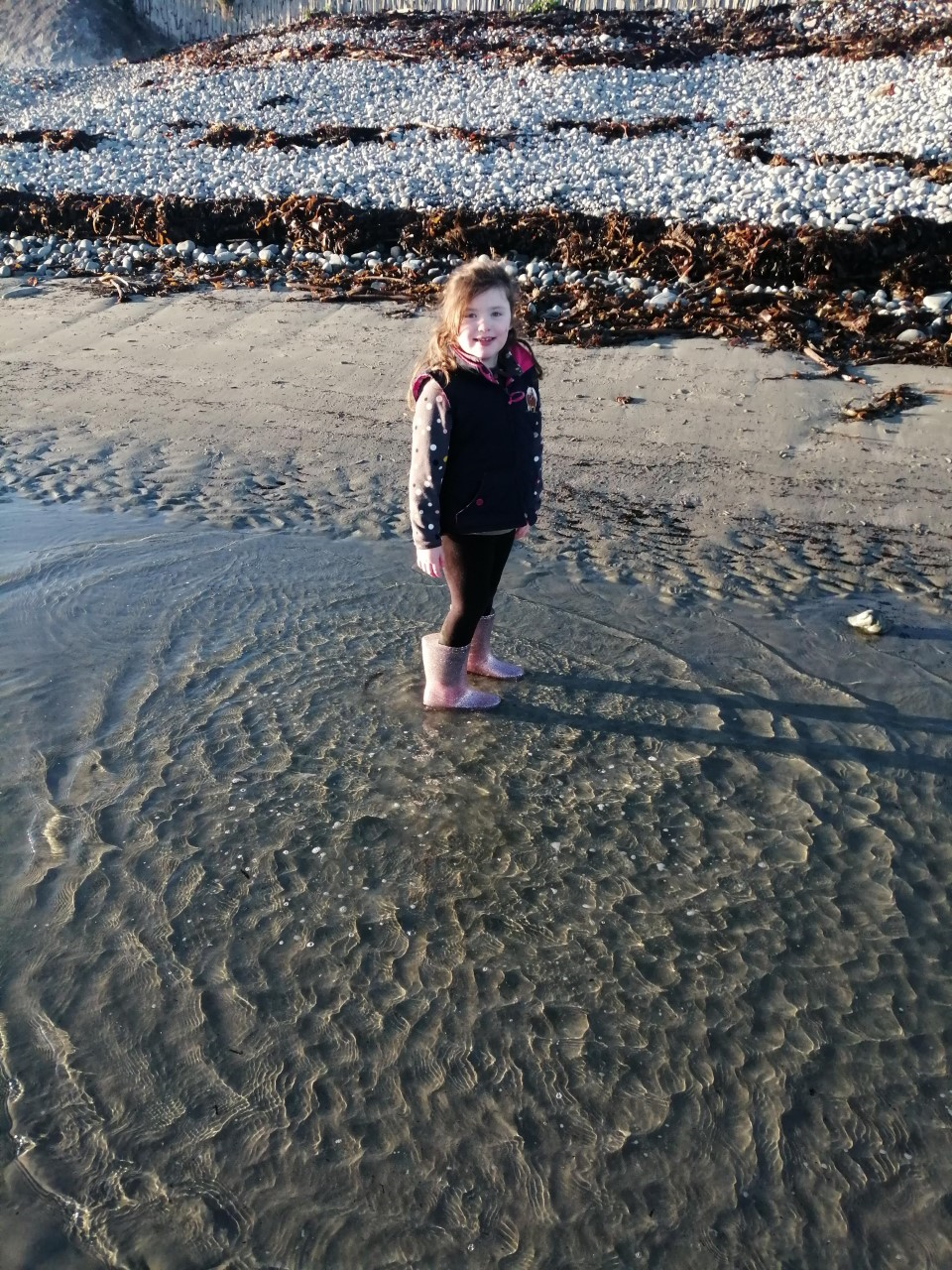 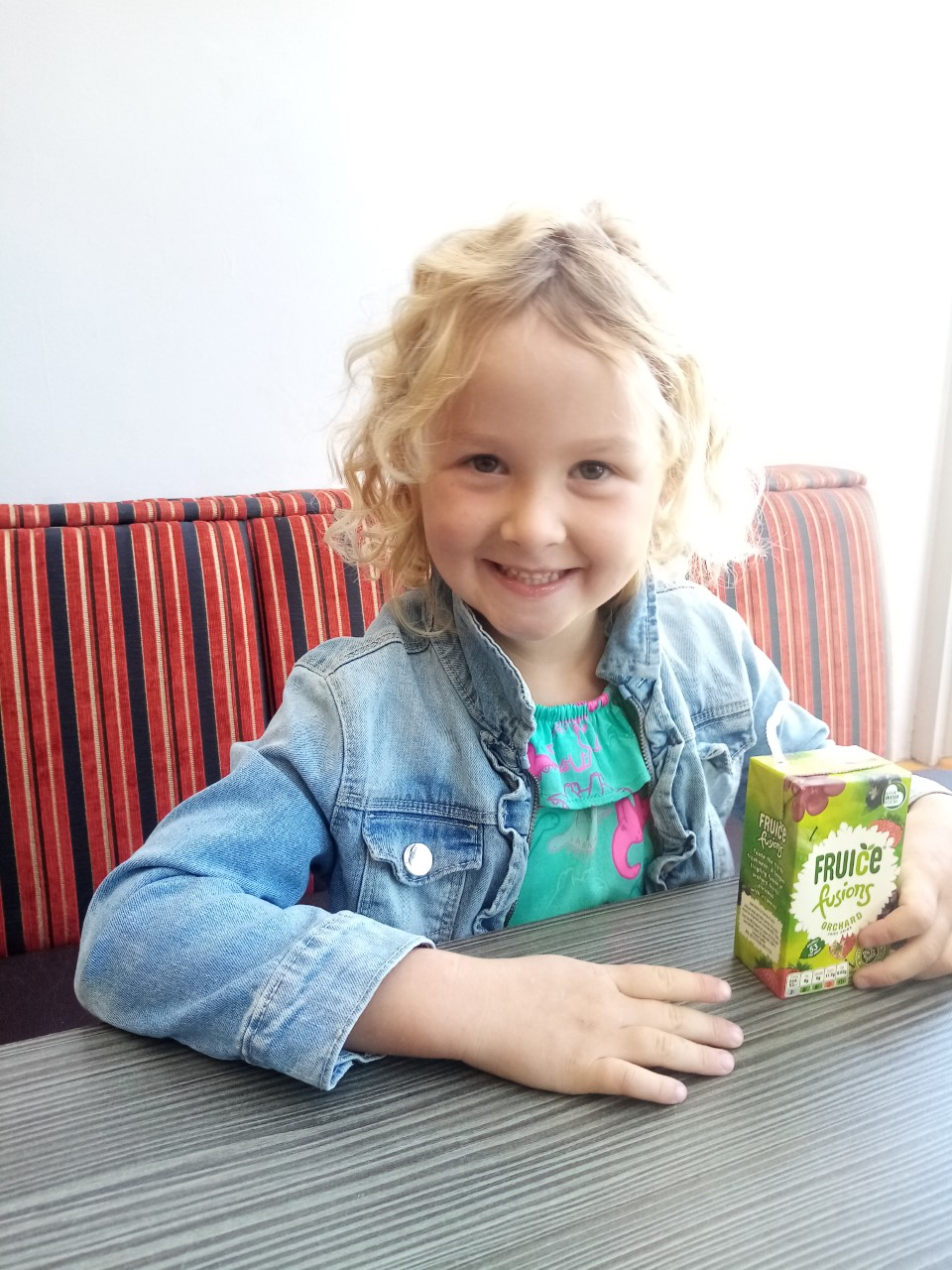 We are happy
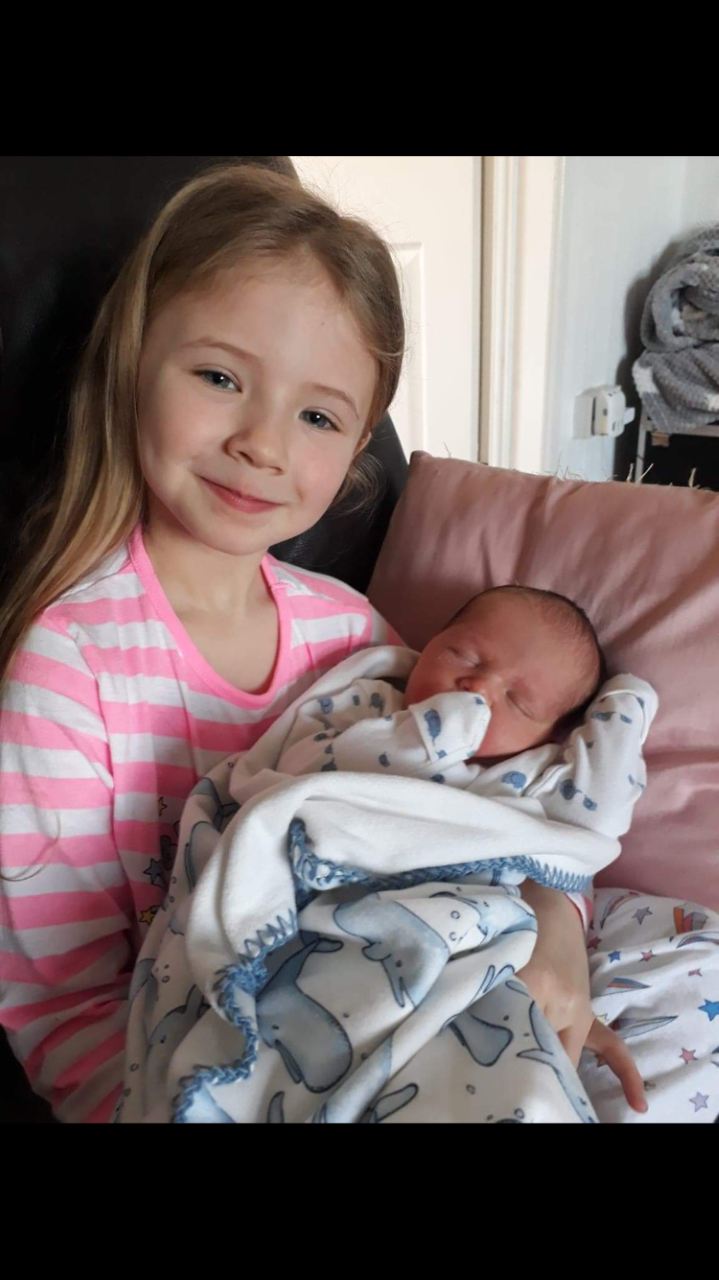 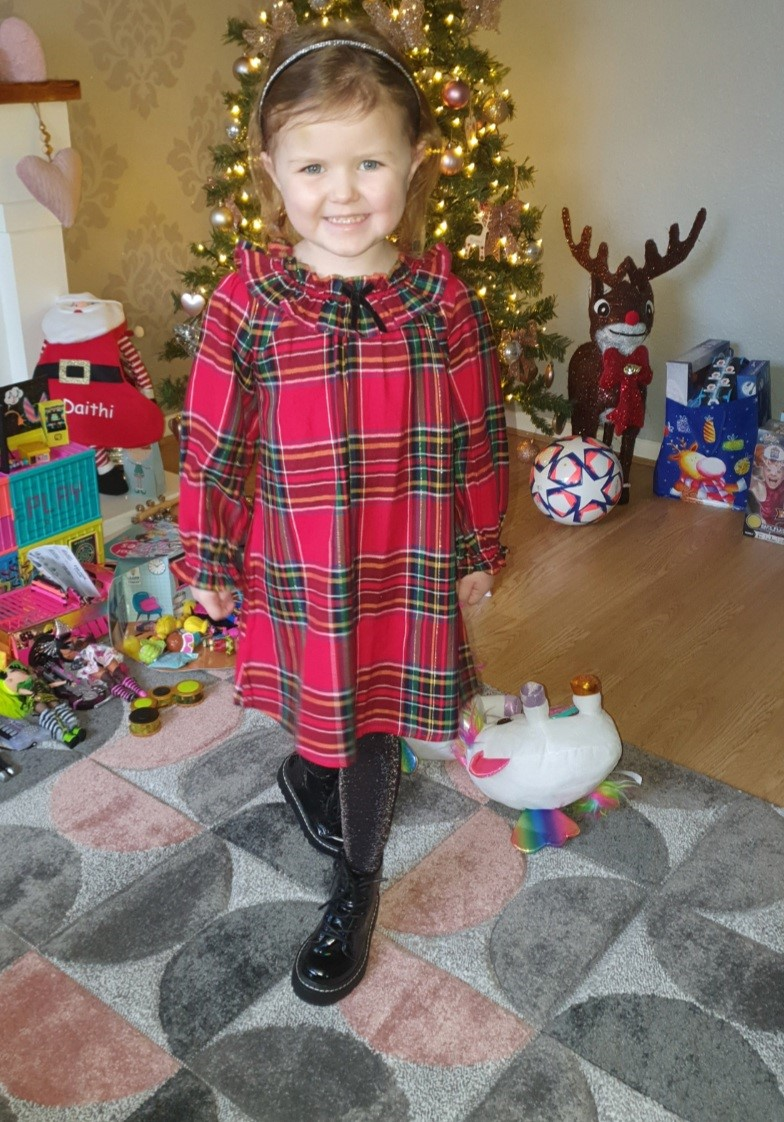 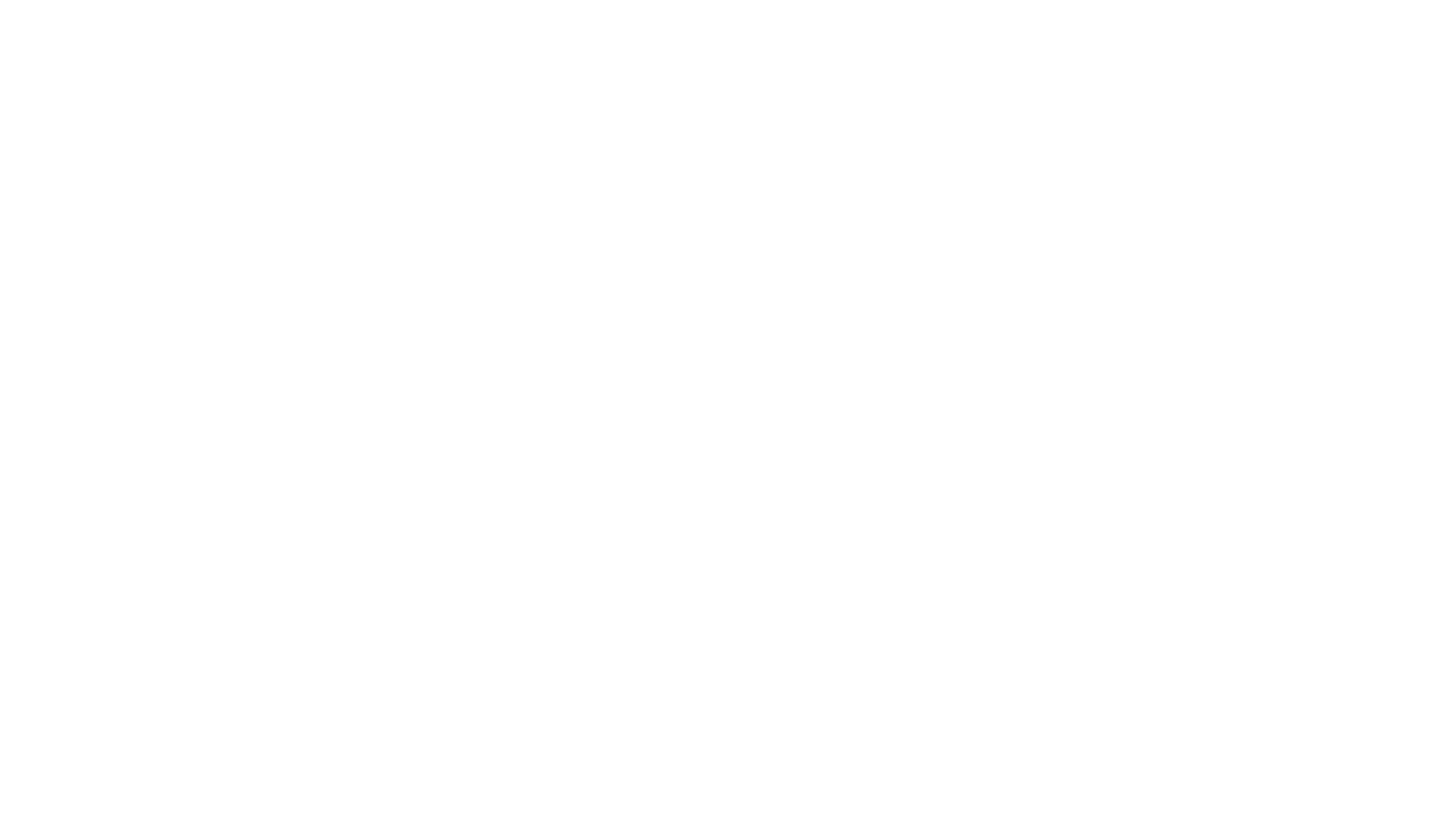 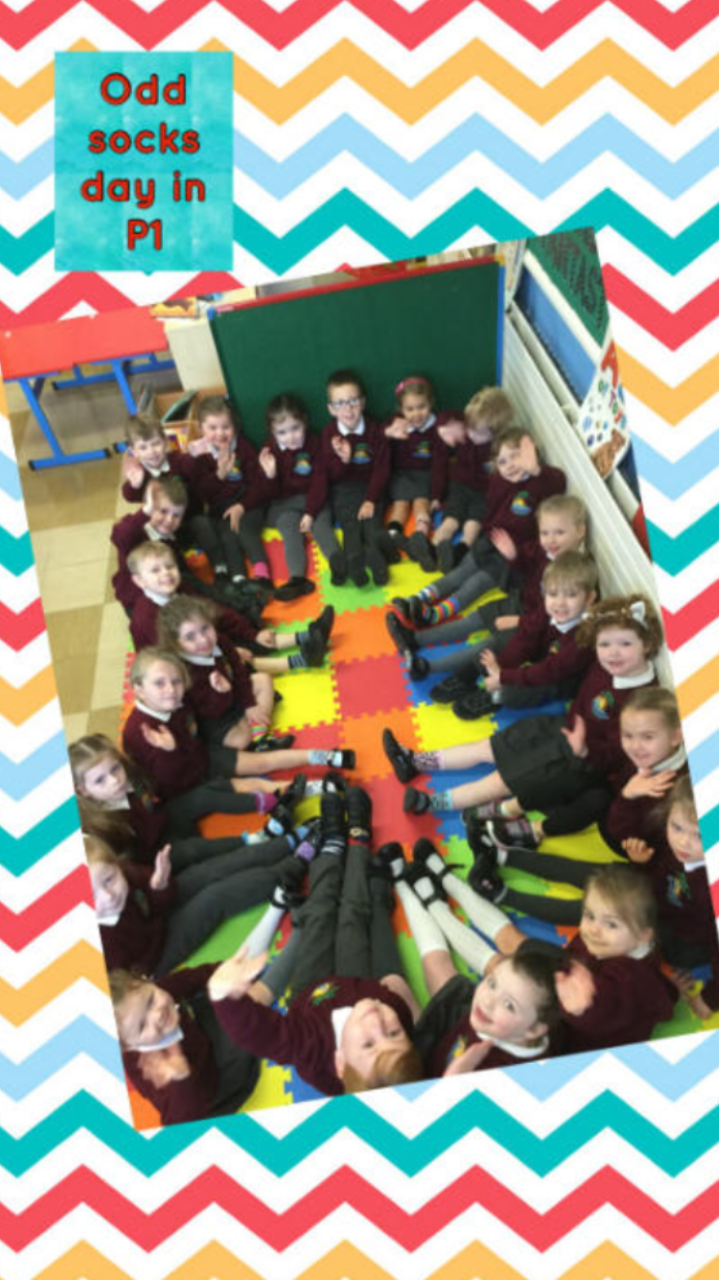 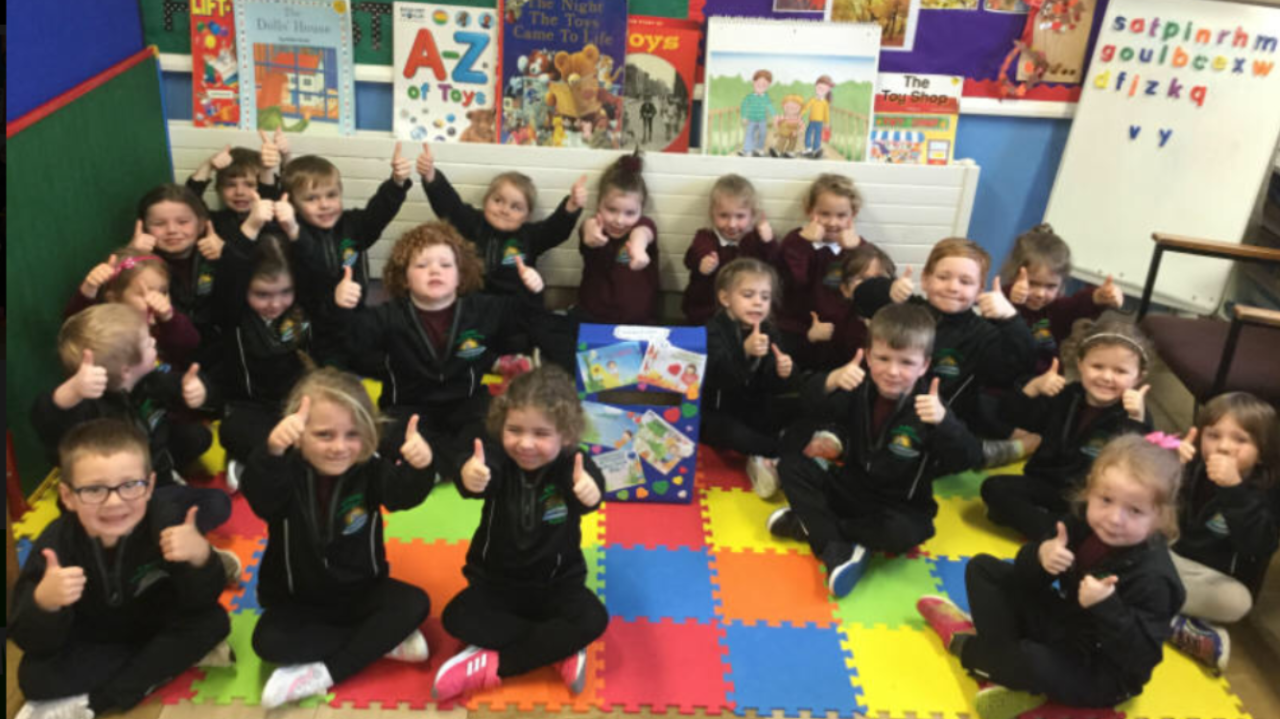 We are the absolute best!
Thank you for being YOU!
TeamP1 yThThank youou are the best !!!!
This Photo by Unknown author is licensed under CC BY-SA.
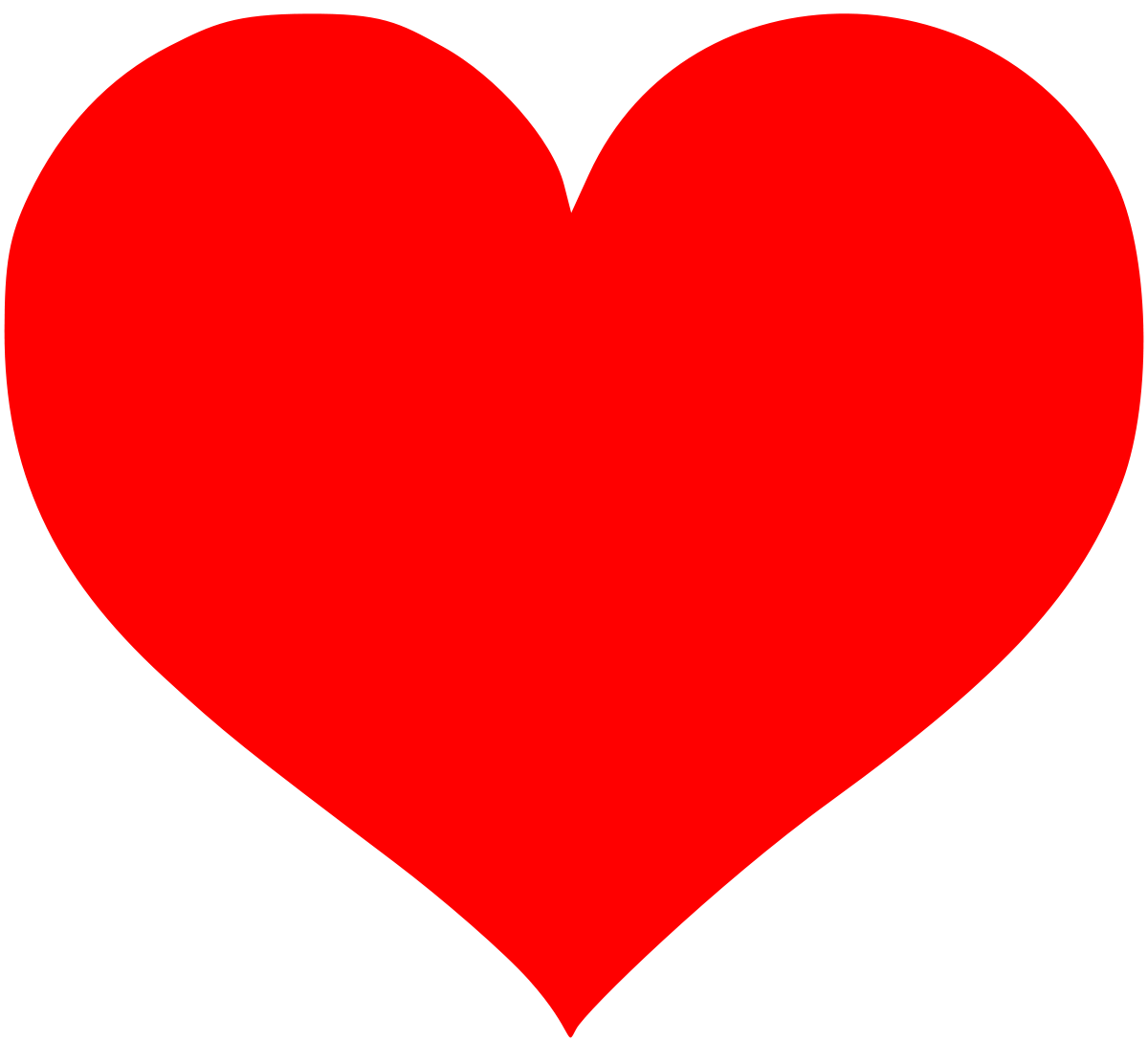 NEVER CHANGE